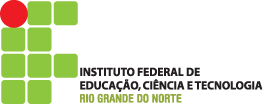 QUÍMICA
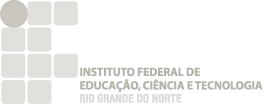 Aula 04 – Objetivos:

Enunciar o conceito de energia e relacioná-lo com as transformações químicas;
Modelizar em nível macroscópico o efeito da temperatura sobre as partículas;
Enunciar o conceito de calor e identificar o sentido do seu deslocamento.
Enunciar os elementos constituintes do átomo e estabelecer relações lógicas entre suas partes.
Geraldo Alexandre Jr.
geraldo.silva@ifrn.edu.br
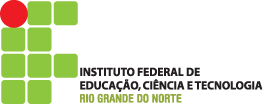 Energia
Capacidade que um sistema possui de realiza trabalho.
Forma de transferir energia em consequência de um movimento ordenado.
Como a energia se manifesta?
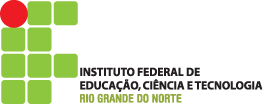 Energia Cinética (Ec): associada ao movimento.

Energia Potencial (Ep): armazenada dentro do sistema.
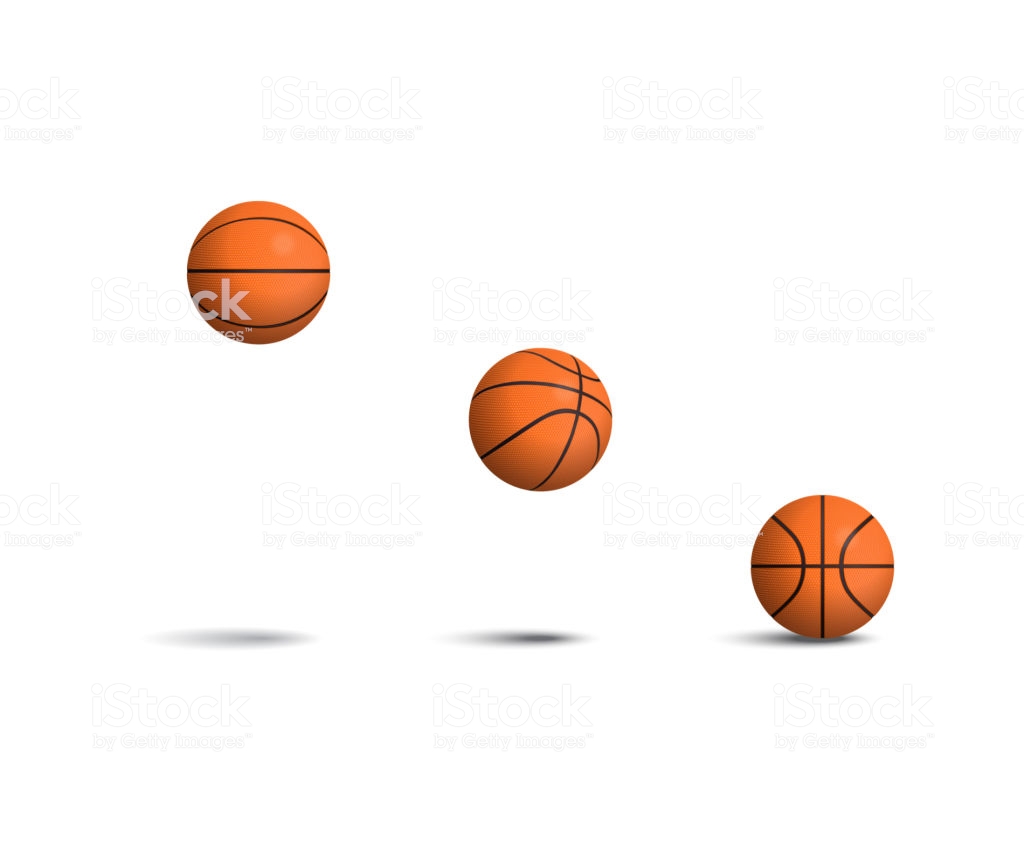 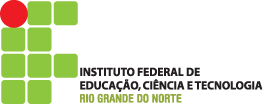 Atividade
Quais os valores de energia potencia e cinética depois que a bola parou no chão?

Pra onde foi a energia que estava na bola desde antes dela cair em direção ao solo até ela fica em repouso.
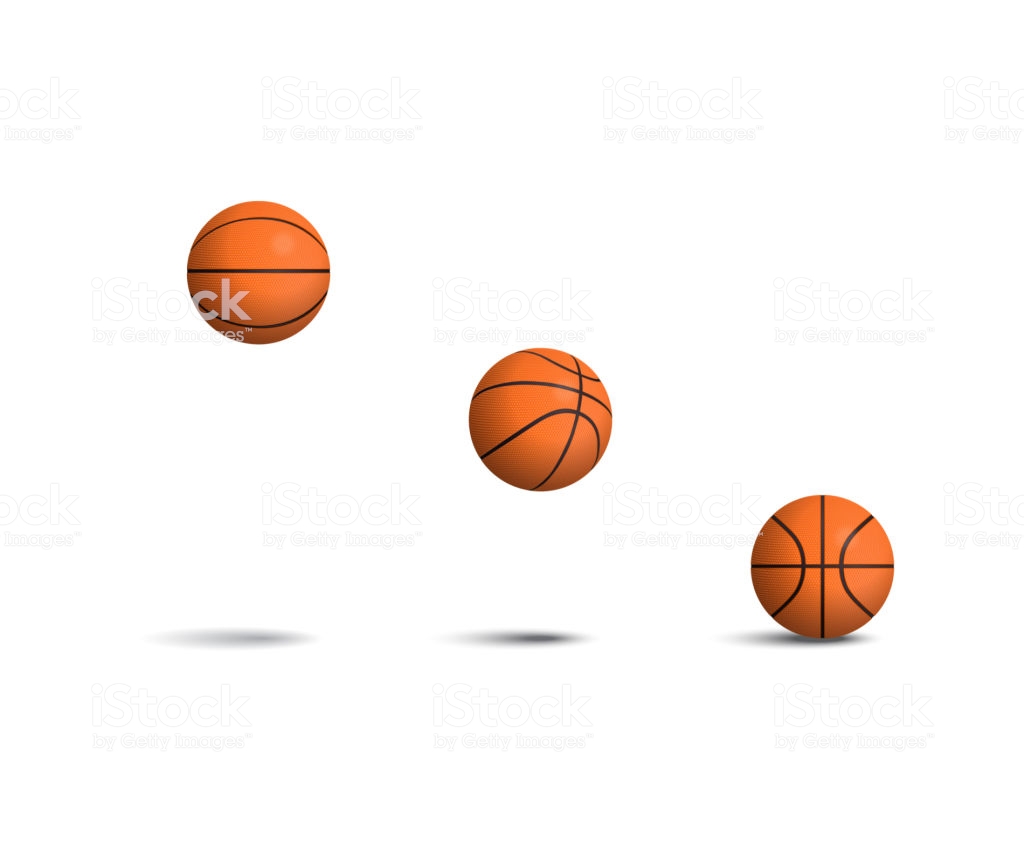 Como as formas de energia aparecem nas transformações químicas?
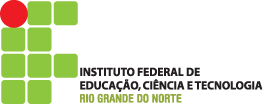 Temperatura (T): medida do grau de agitação das partículas.








A temperatura é uma manifestação da energia como Cinética ou Potencial?
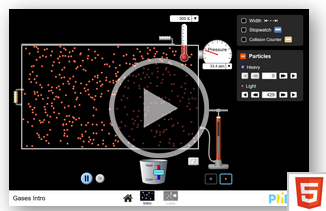 Como as formas de energia aparecem nas transformações químicas?
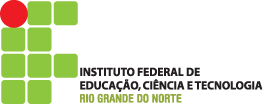 Calor(q): energia em trânsito, transferido do sistema de maior para o de menor temperatura.




Se T(A) > T(B) e os sistemas forem colocados em contato térmico, o que irá ocorrer?

Obs.: submicroscopicamente, o calor corresponde a energia trocada por um corpo em consequência do movimento desordenado das partículas.
A
B
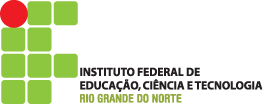 Atividade
A partir do conceito de calor, explique por que a expressão: “estou com calor” não é termodinamicamente correta.
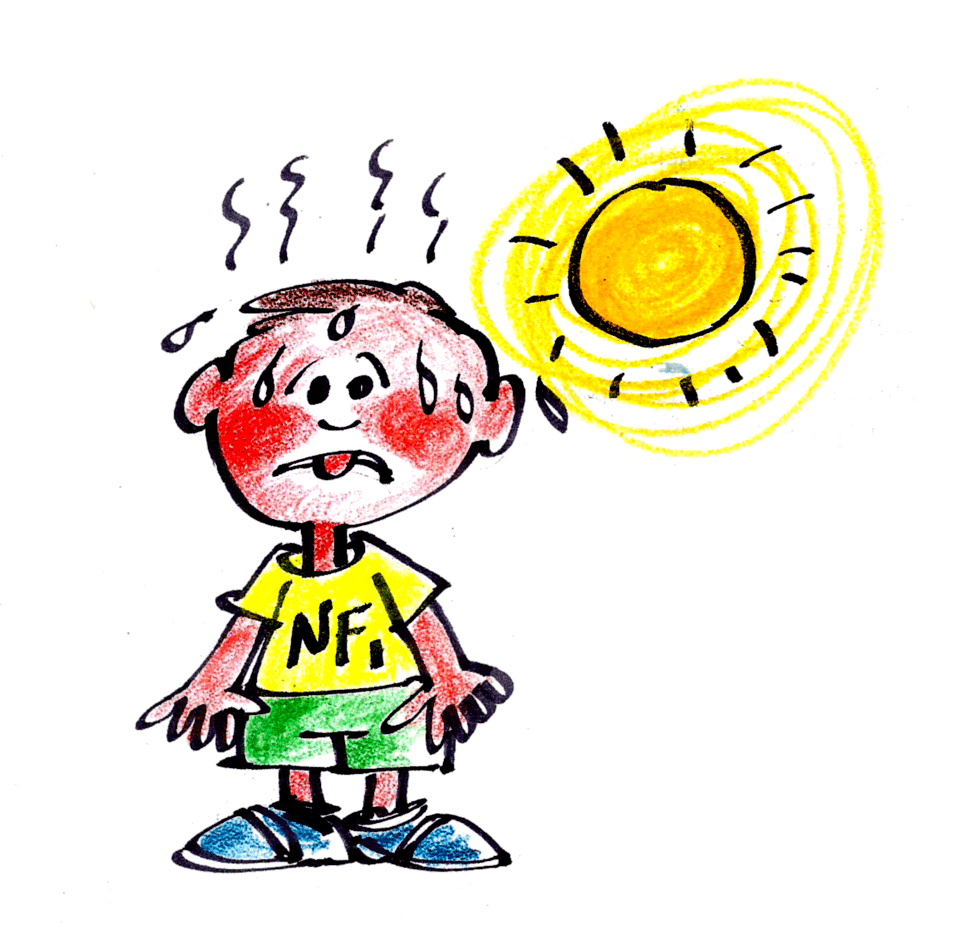 Como as formas de energia aparecem nas transformações químicas?
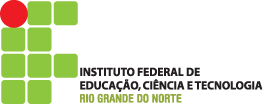 Ligação química: forças atrativas entre átomos que os mantém unidos  formando moléculas ou substâncias.
Menor porção da matéria que representa um elemento em particular.
Como as formas de energia aparecem nas transformações químicas?
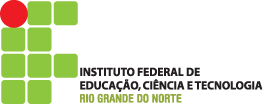 De onde vem a energia quando um combustível é queimado?
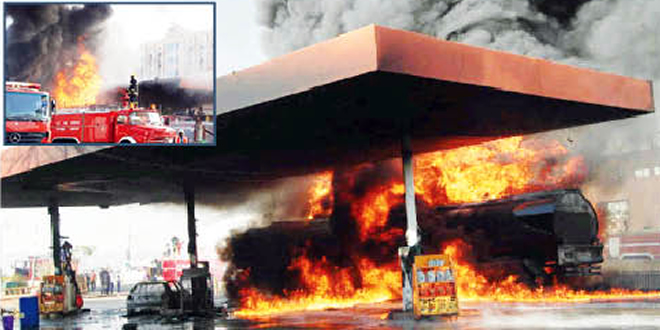 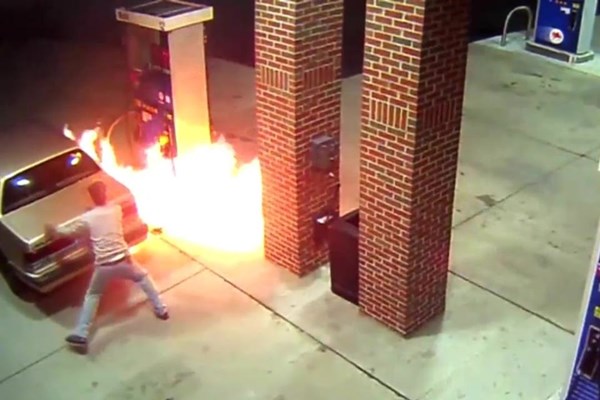 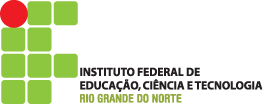 De que é feito um átomo?
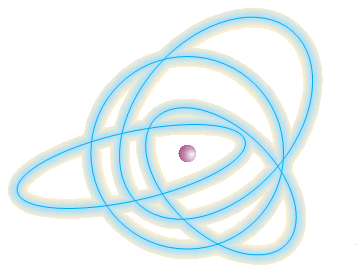 Qual a carga de um átomo?
Como várias partículas positivas ficam acumuladas no núcleo?
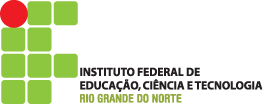 Propriedades do átomo.
Massa atômica(A): A = Z + N

Número atômico (Z): corresponde ao número que caracteriza um determinado elemento químico. Seu valor é o mesmo do número de prótons presentes no átomo daquele elemento.
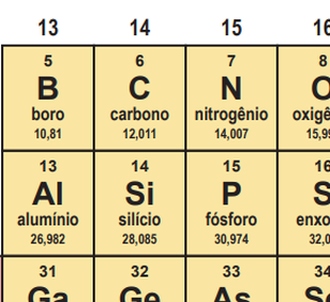 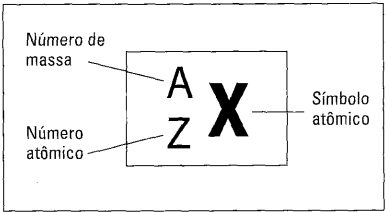 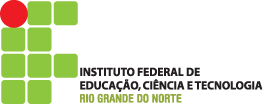 Tabela Periódica - Referência
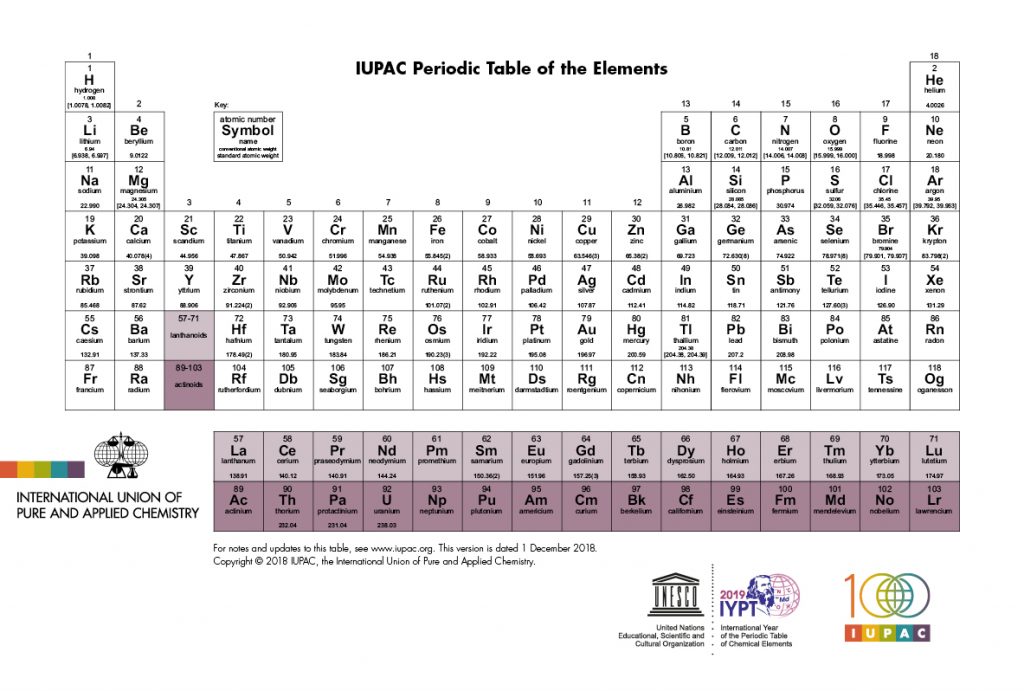 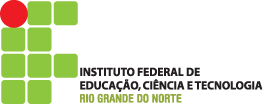 Atividade
Um átomo “X” possui 15 prótons, 15 nêutrons e 15 elétrons enquanto que outro átomo “Y” possui 14 prótons, 16 nêutrons e 14 elétrons. Estes dois átomos são átomos do mesmo elemento químico? Justifique.
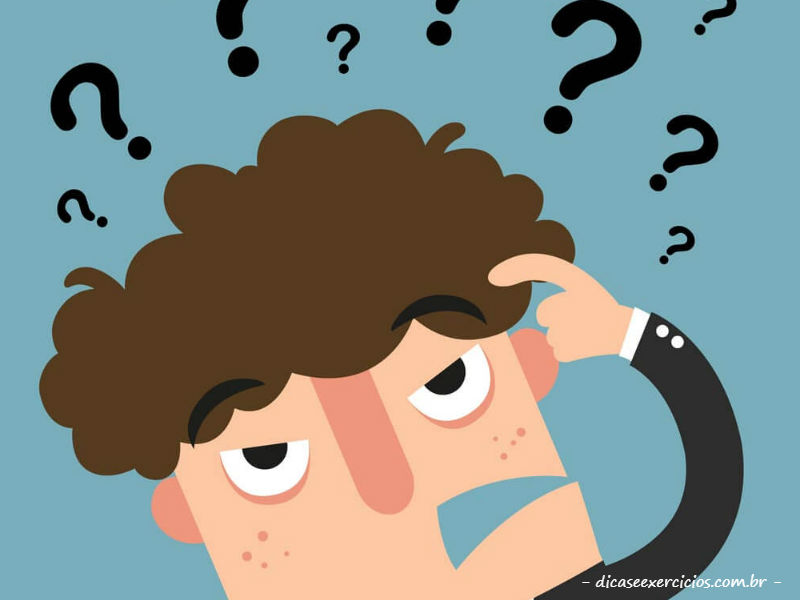 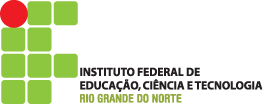 Íons
São átomos que possuem carga não nula em consequência de terem ganhado ou perdido elétrons.
6 prótons
6 nêutrons
6 elétrons
6 prótons
6 nêutrons
4 elétrons
6 prótons
6 nêutrons
7 elétrons
12C
12C2+
12C-
Cátion – íon com carga positiva.
Ânion  – íon com carga negativa.
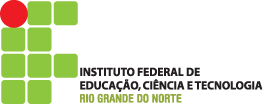 Atividade
Indique a quantidade de prótons, nêutrons e elétrons em cada um dos elementos seguintes.

2656Fe2+

1736Cl-1

1224Mg
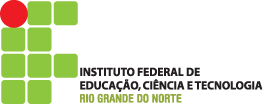 Isótopos
Átomos de um mesmo elemento químico que possui mesmo número de prótons e de elétrons mas quantidade de nêutrons diferentes.
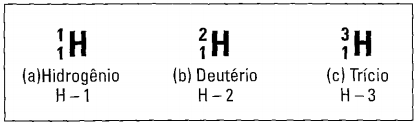 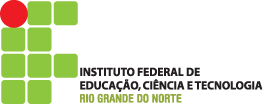 Modelo atômico de Bohr
Os elétrons estão em órbitas de diferentes energias ao redor do núcleo.

A energia do elétron é quantizada.

O elétron se mantém no estado fundamental mas pode passar para o estado excitado se absorver energia suficiente.
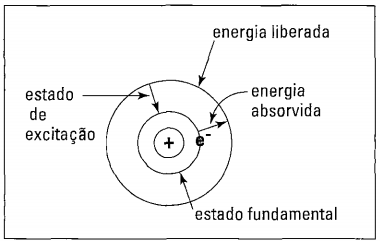 Níveis de energia diferentes podem conter diferentes quantidades de elétrons. 

Quanto mais distante do núcleo, mais energético é o nível de energia. 

Os elétrons do nível mais diante do núcleo são chamados elétrons de valência.
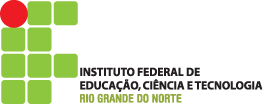 Espectro atômico
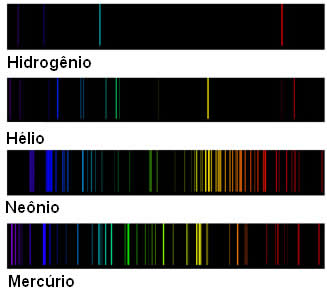 Quando voltam do nível excitado para o nível fundamental, o elétron emite radiação que pode estar contida dentro do espectro da luz visível.
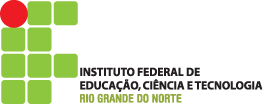 Modelo Quântico
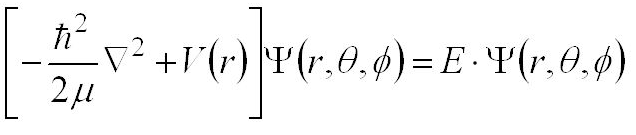 A matéria também possui propriedades associadas às ondas.

Adota o Princípio da Incerteza de Heizenberg: não é possível saber a posição exata e o momentum (velocidade e direção) de um elétron ao mesmo tempo.

Os elétrons se encontram em Orbitais: volumes no espaço em que provavelmente há elétrons.
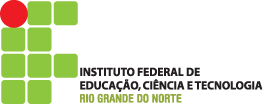 Atividade
Quais as diferenças entre os modelos atômicos de Bohr e o modelo quântico?
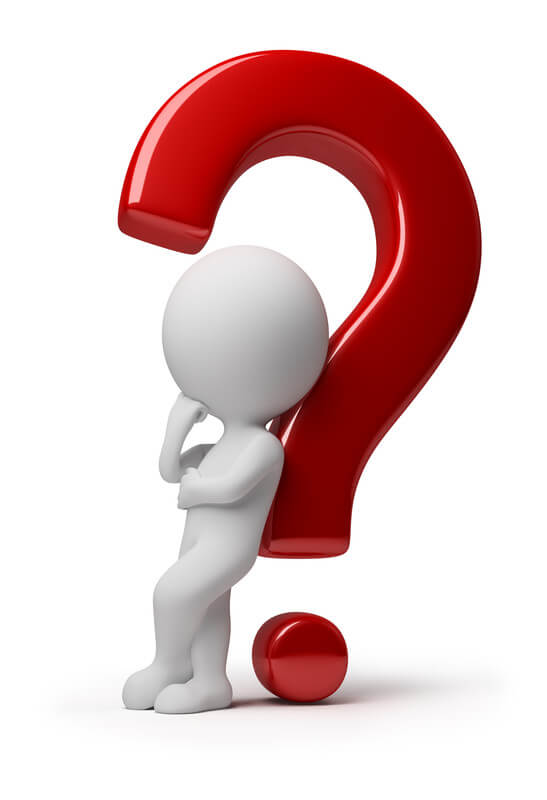